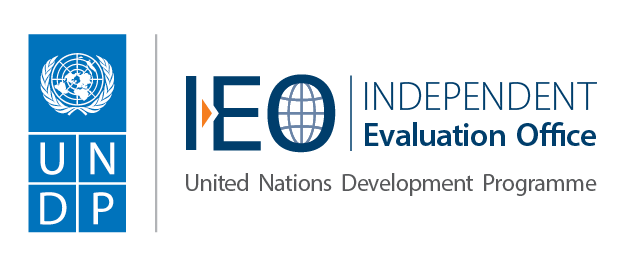 LESSONS LEARNED FROM UNDP SUPPORT TO E-GOVERNANCE:
RAPID EVIDENCE ASSESSMENT OF EVALUATIONS FROM  THE LAST DECADE
Context
UNDP’s support to digital transformation emphasizes the whole-of-society approach, connecting people, business, government, regulation, and infrastructure.
Evaluation at UNDP
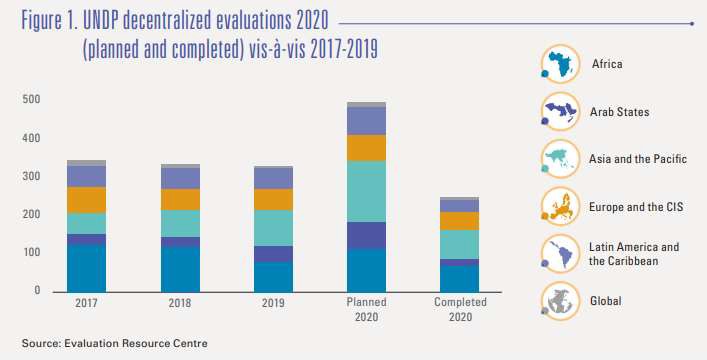 Evaluation at UNDP
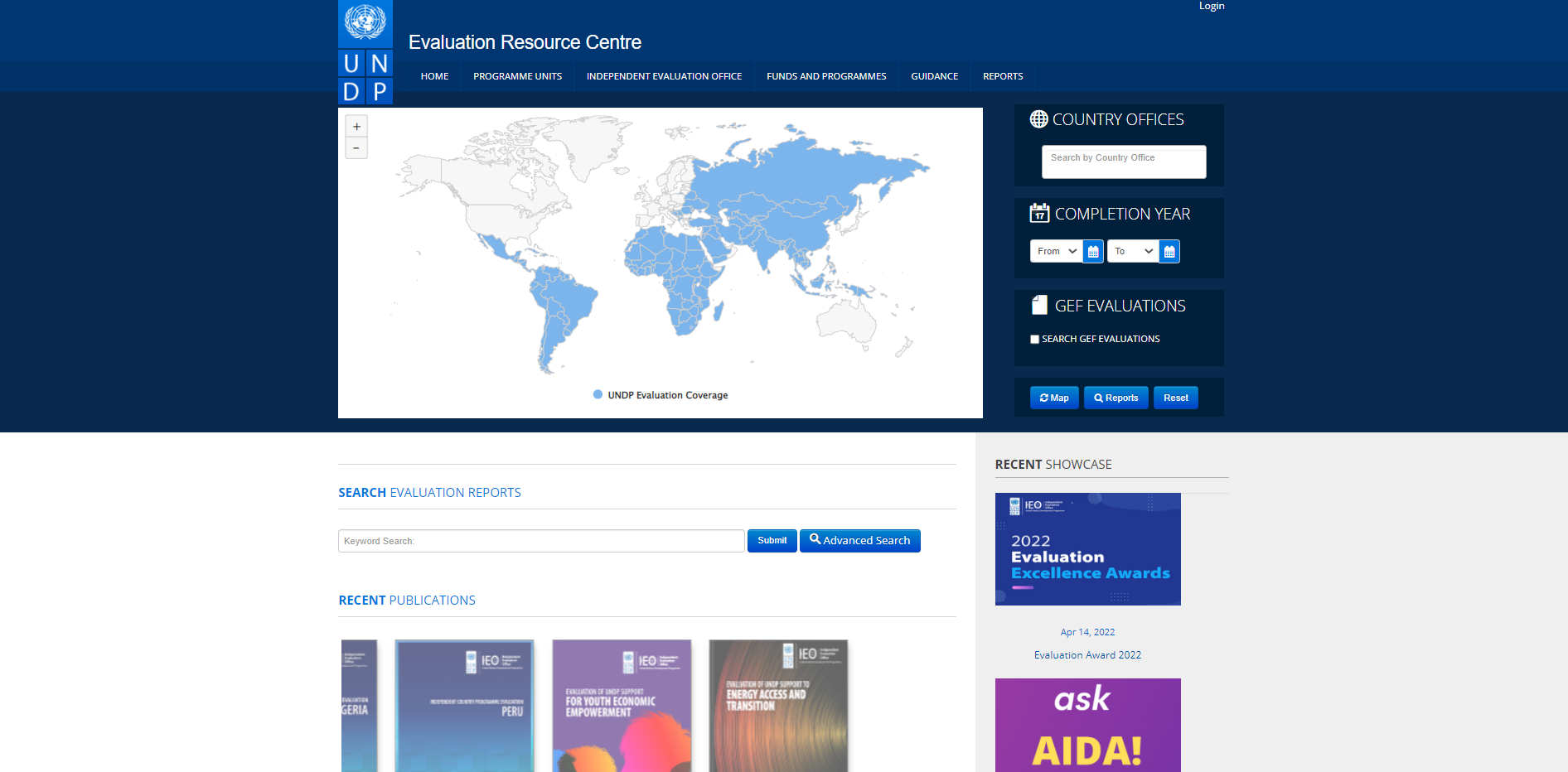 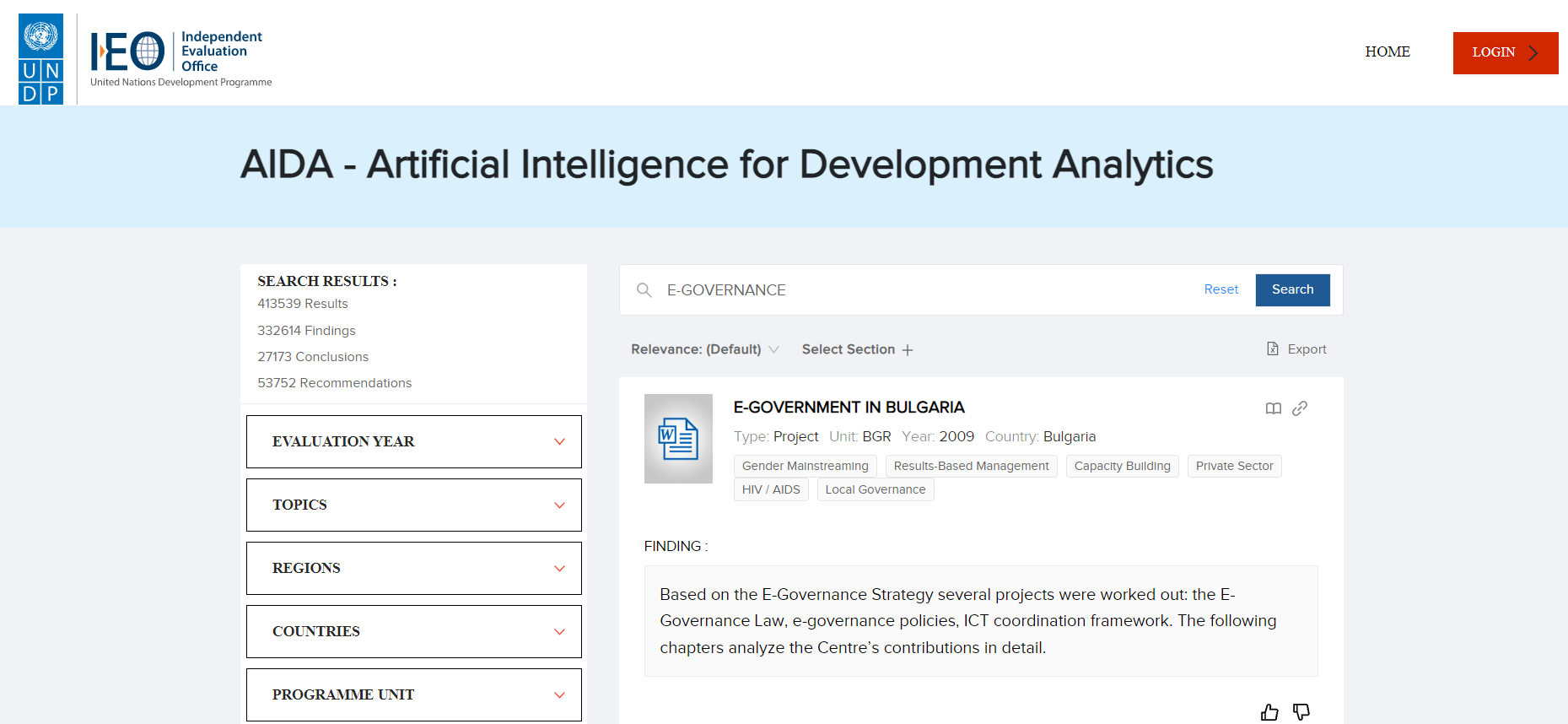 Methodology
Keywords list
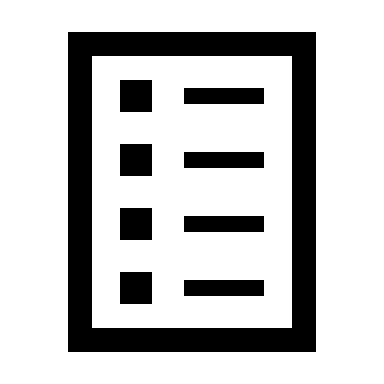 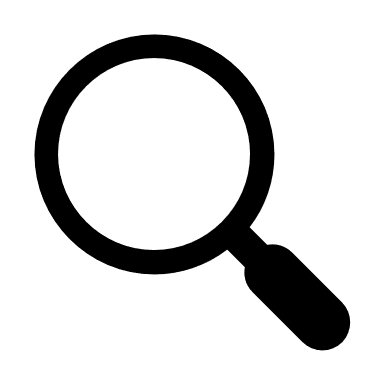 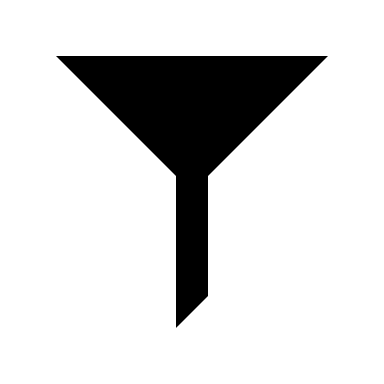 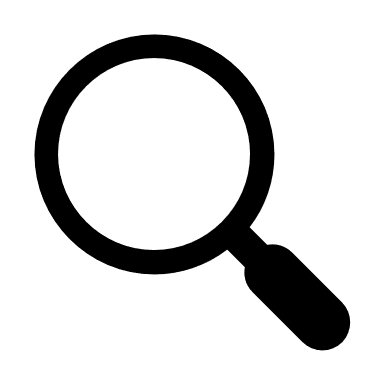 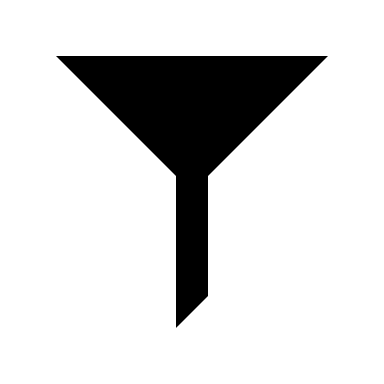 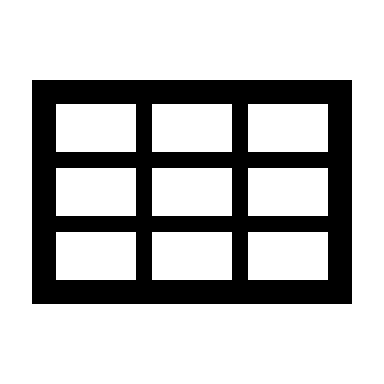 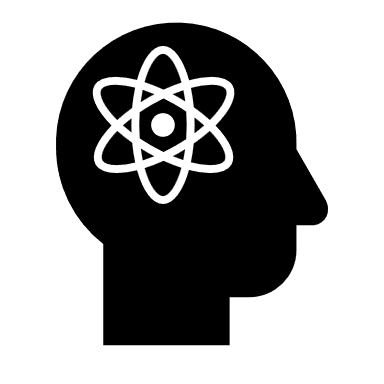 Search in project-evaluation linkage database
Deductive & Inductive Coding on NVIVO
Search in AIDA & ERC
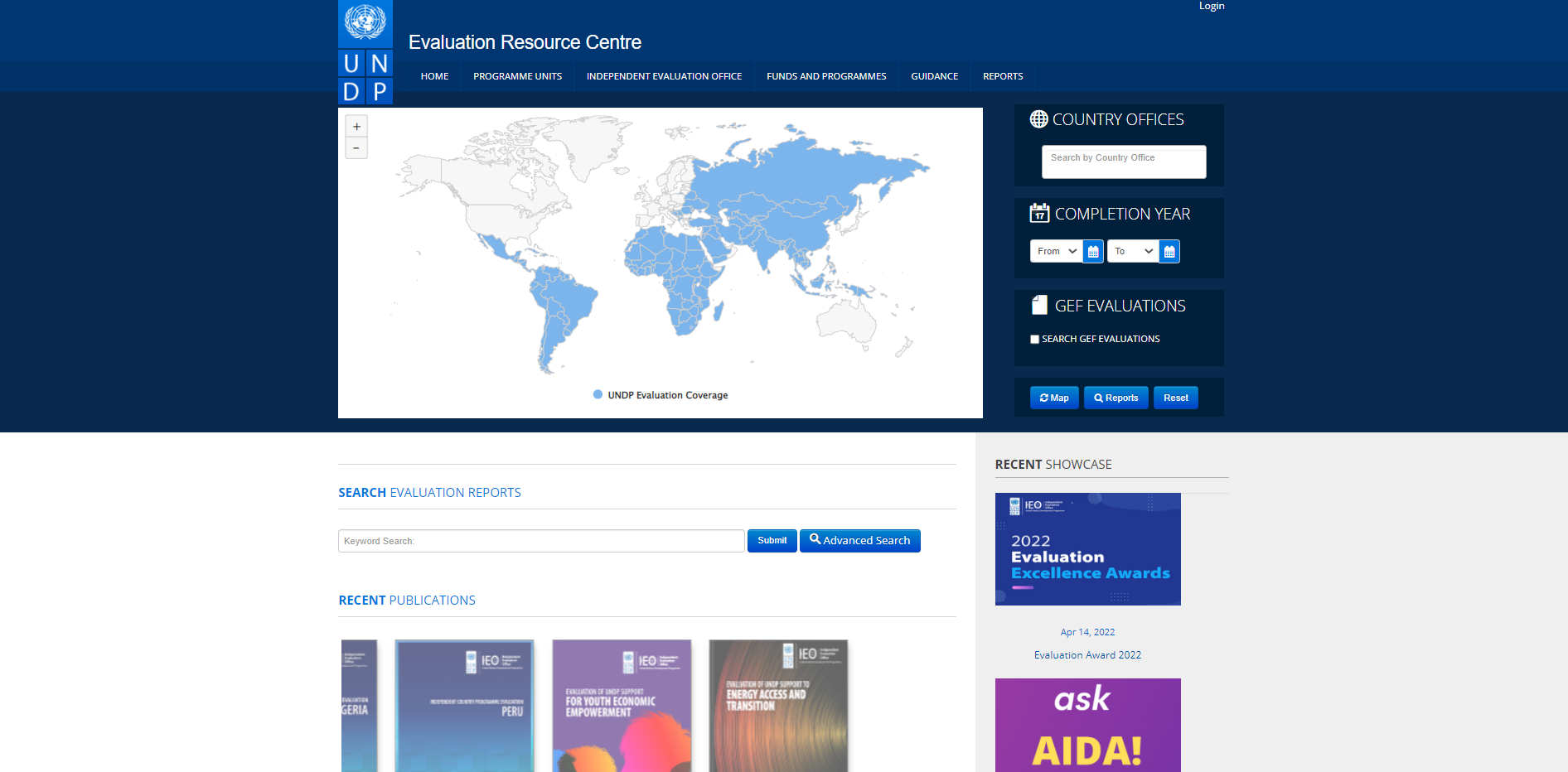 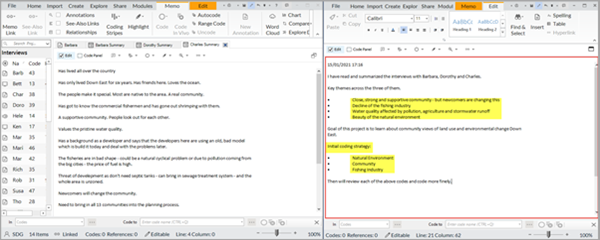 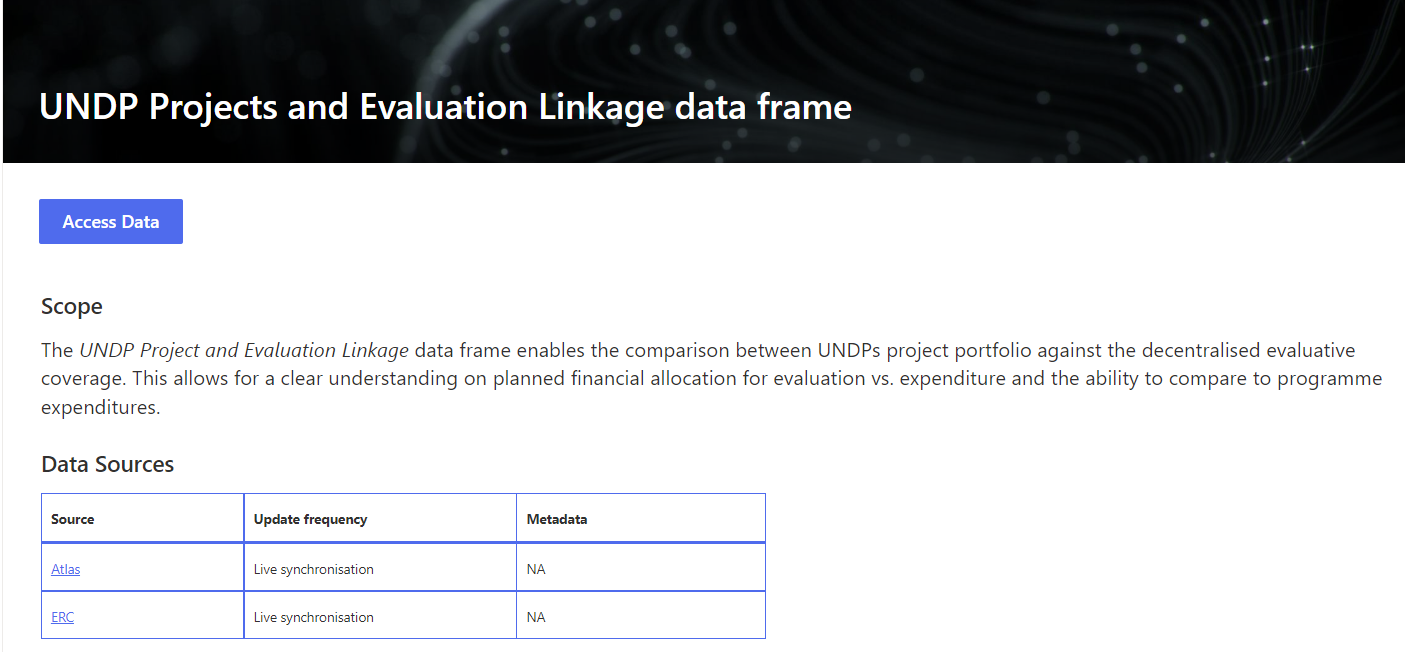 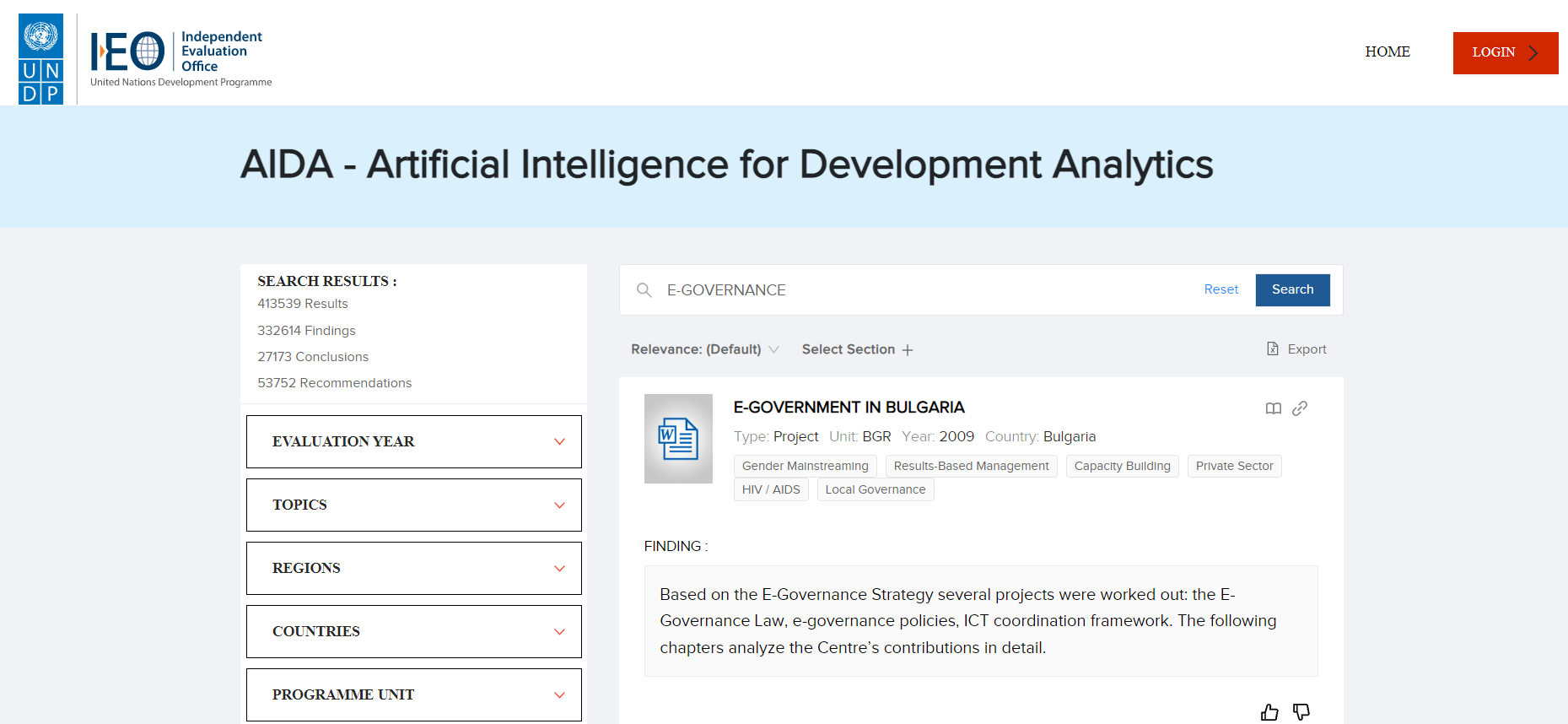 Rapid Evidence Assessment
Filtering & Shortlisting
Shortlisting
Methodology
Sample: 98 UNDP evaluation reports (2012-2022) in English, French and Spanish
Lessons Learned
Inclusive e-services
Lesson 1 E-governance solutions can enhance interoperability and efficiency of public service delivery and promote service continuity as evidenced during the COVID-19 pandemic. 
Lesson 2 Making digital public services accessible and inclusive for vulnerable and underserved populations requires targeted interventions adapted to their specific needs and capacities.
Lesson 3 One-stop-shops, combining digital technology with human/physical interface, can reduce time and cost and reinforce localized public service delivery in rural and remote areas.
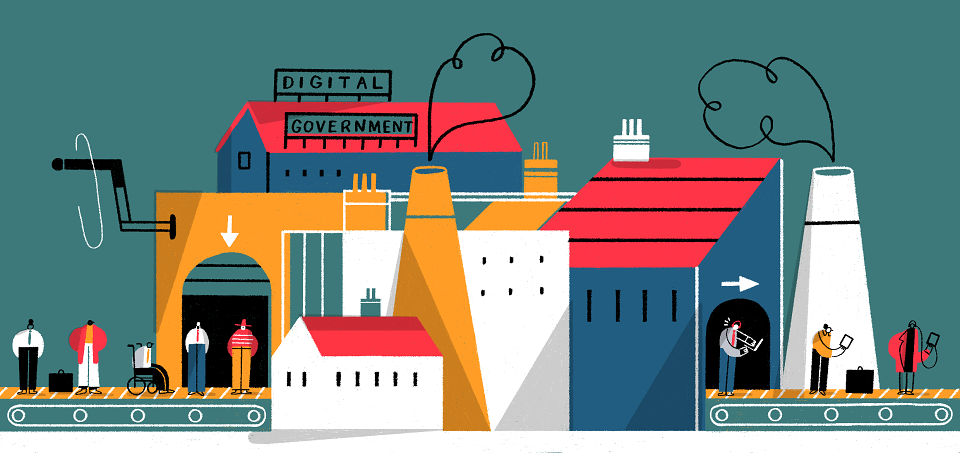 Public administration reform
Lesson 4 Transforming public administration requires both modernization and reform, where introduction of technology and capacity is accompanied by updated regulation and changes in the work culture. 
Lesson 5 Digital tools can promote open government initiatives and facilitate citizens’ participation in the decision making process.
Interoperability, efficiency and continuity: public service delivery
E-records and documentation management system
Improve efficiency and transparency


Country examples: Bangladesh, Tajikistan, Uzbekistan, Moldova
Technology (e.g. Zoom license, APPs)
Ensure business continuity during COVID-19


Country examples: Nepal, Peru, Zambia, Uganda, South Sudan
Digital registry
Improve interoperability  and efficiency
Support Covid-19 emergency responses

Country examples: Montenegro, Argentina, Malawi, Tajikistan, Bosnia and Herzegovina
Accessibility and e-inclusion: adapt to specific needs and capacities
Unequal access to e-services
Groups lacking digital literacy
Persons with disabilities
Rural and remote communities
Good practices
Accessibility mapping (e.g. Kazakhstan) 
Apps with features for persons with hearing/speech and/or visual disabilities  during Covid-19 (e.g. Egypt, Belarus)
Call centres /local agents for groups and communities lacking digital literacy (e.g. Serbia, Pacific islands)
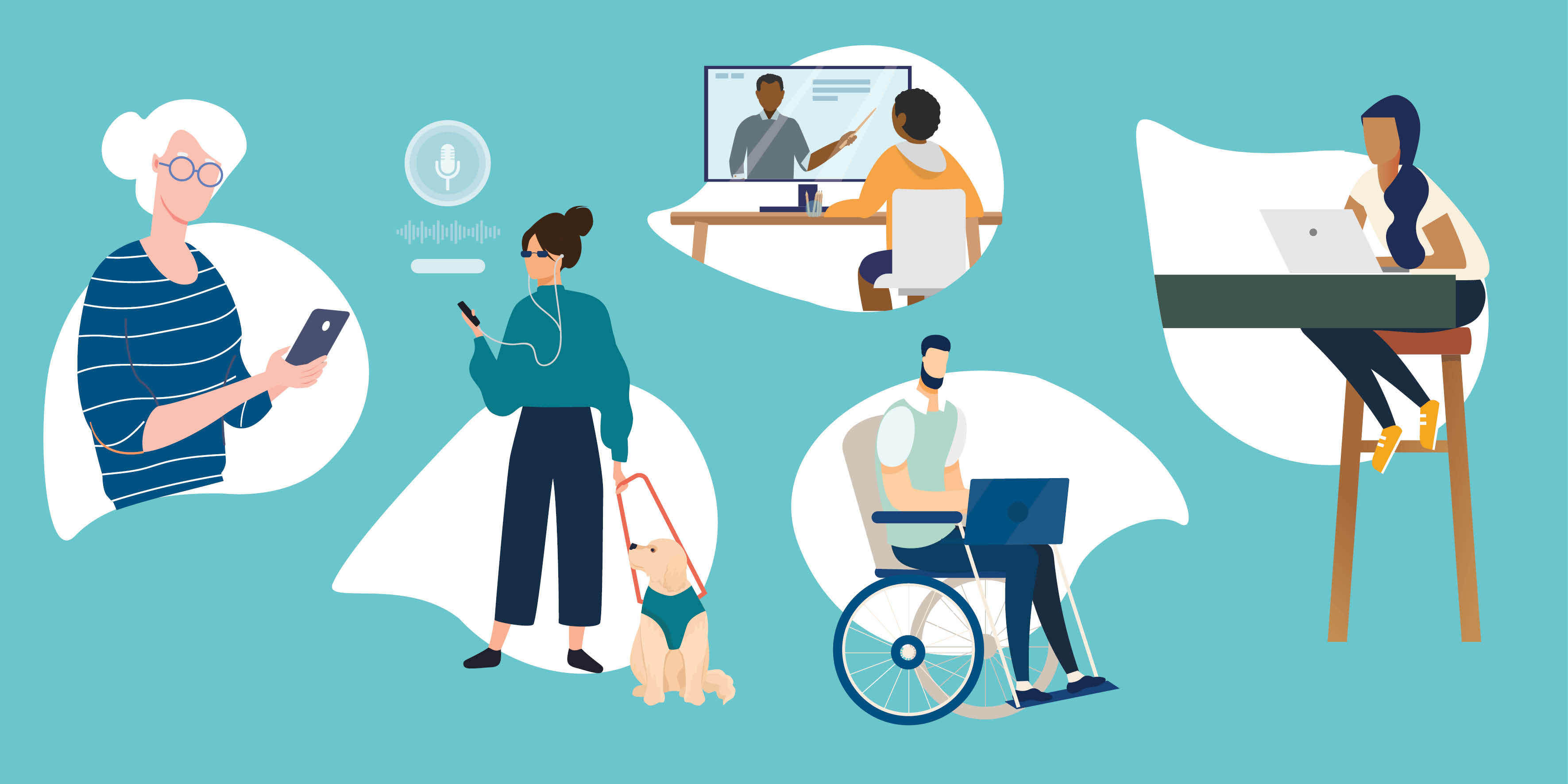 One-stop-shops
One-stop-shops, combining digital technology with human/physical interface, can reduce time and cost and reinforce localized public service delivery in rural and remote areas.
Country examples: Bangladesh, Georgia, Serbia, Bhutan, Moldova, Laos
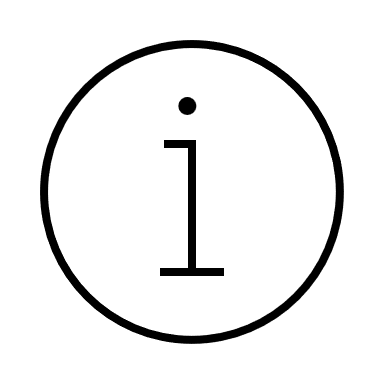 Challenges
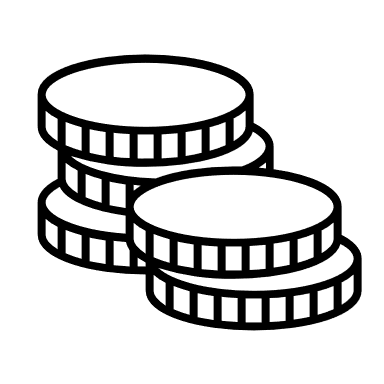 E-governance for public administration reform
Transforming public administration requires both modernization and reform, where introduction of technology and capacity is accompanied by updated regulation and changes in the work culture.
Laws and regulations to set up data sharing and protection requirements and procedures (e.g. Montenegro, Serbia), or MoUs (e.g. Malawi)
Cultural change (e.g. Moldova, Bangladesh)
E-participation
Digital tools can promote open government initiatives and facilitate citizens’ participation in the decision-making process.
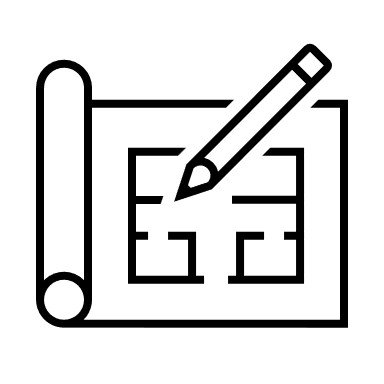 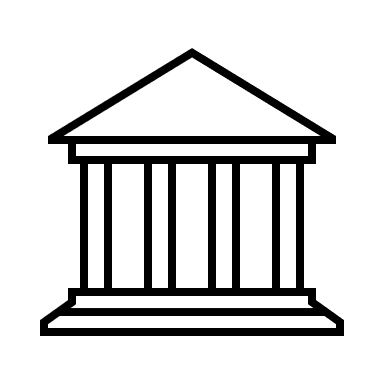 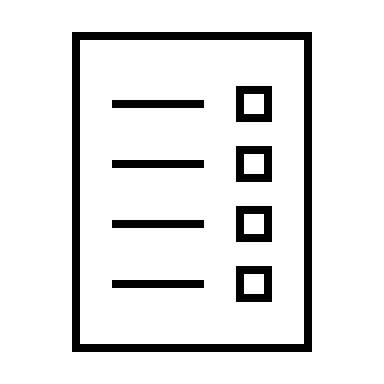 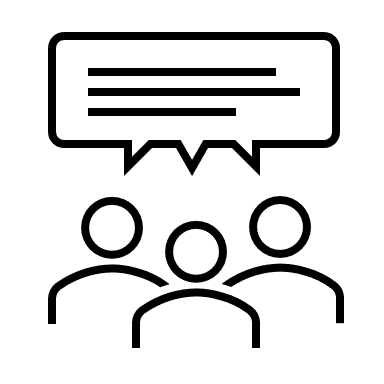 Legislation: e-parliament (e.g. Bhutan, Armenia, Ukraine, Serbia)
Election: voter registration system, voter engagement (e.g. Haiti)
Local governance: planning, budgeting, public service  (e.g. Ukraine, Bosnia and Herzegovina)
Citizen engagement: feedback on public service and transparency (e.g. Moldova, Georgia, Uzbekistan)
Twofold implications for NES
2nd, (digitalized) M&E system can also be part of the e-governance architecture of a country, and therefore should also consider how systems can facilitate the access, inclusion and participation – three key issues of citizen engagement - as highlighted in the lessons.
1st, national monitoring and evaluation systems need to take into consideration the advancements and trends in e-governance, and develop adequate approaches and processes for them.
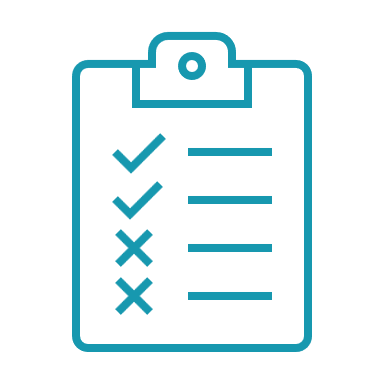 Participation
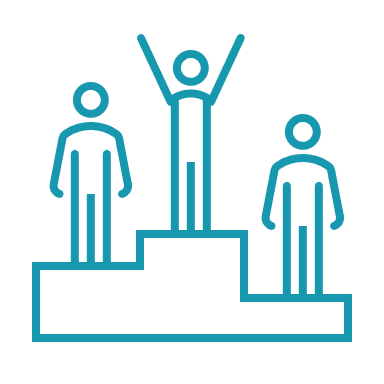 Interoperability
Data privacy
Accessibility
Inclusivity
……
Inclusion
Access
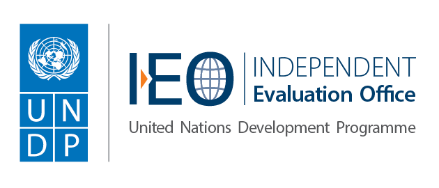 Thank  You
Xiaoling.zhang@undp.org
www.undp.org/ieo